8
1週間分の家計簿をつけてみよう
家計簿は、使ったお金を記録していくツールです。
記録することで、自分の使ったお金の額や、使い方の特徴が分かります。
支出を管理する習慣をつけておくことで、無駄遣いを減らしたり、
お金の使い方を見直したりすることができます。
下の家計簿に、あなたの１週間の収支を記入してみましょう。
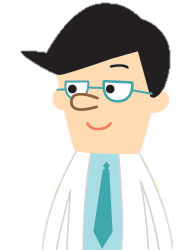 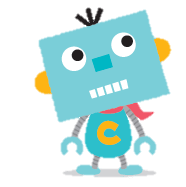 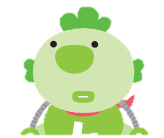 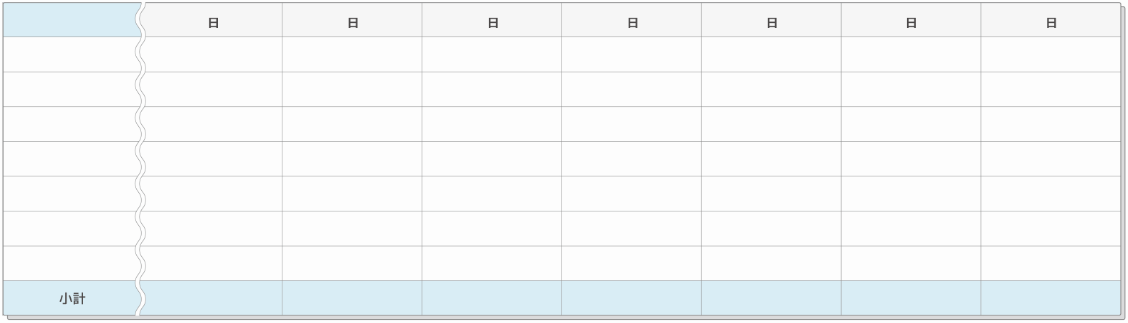 食費・外食費
日用品代
衣料・美容費
交通費
医療費
趣味・娯楽費
雑費
1週間の支出
円
8
1週間分の家計簿をつけてみよう
家計簿は、使ったお金を記録していくツールです。
記録することで、自分の使ったお金の額や、使い方の特徴が分かります。
支出を管理する習慣をつけておくことで、無駄遣いを減らしたり、
お金の使い方を見直したりすることができます。
下の家計簿に、あなたの１週間の収支を記入してみましょう。
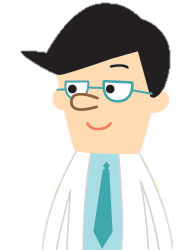 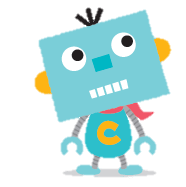 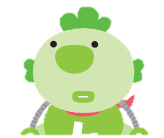 ※記入例
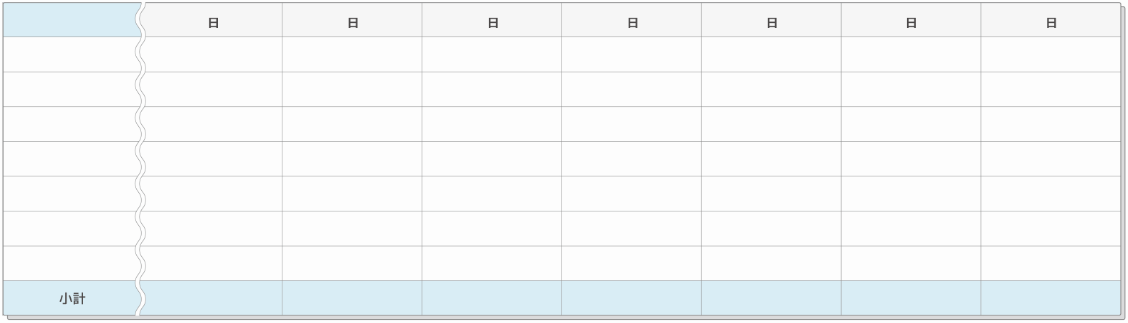 1
2
3
4
5
6
7
870円
324円
食費・外食費
159円
216円
108円
日用品代
衣料・美容費
1,609円
交通費
280円
医療費
1,080円
趣味・娯楽費
1,500円
雑費
108円
324 円
2,866円
216円
1,080円
159円
1,609円
6,254
1週間の支出
円